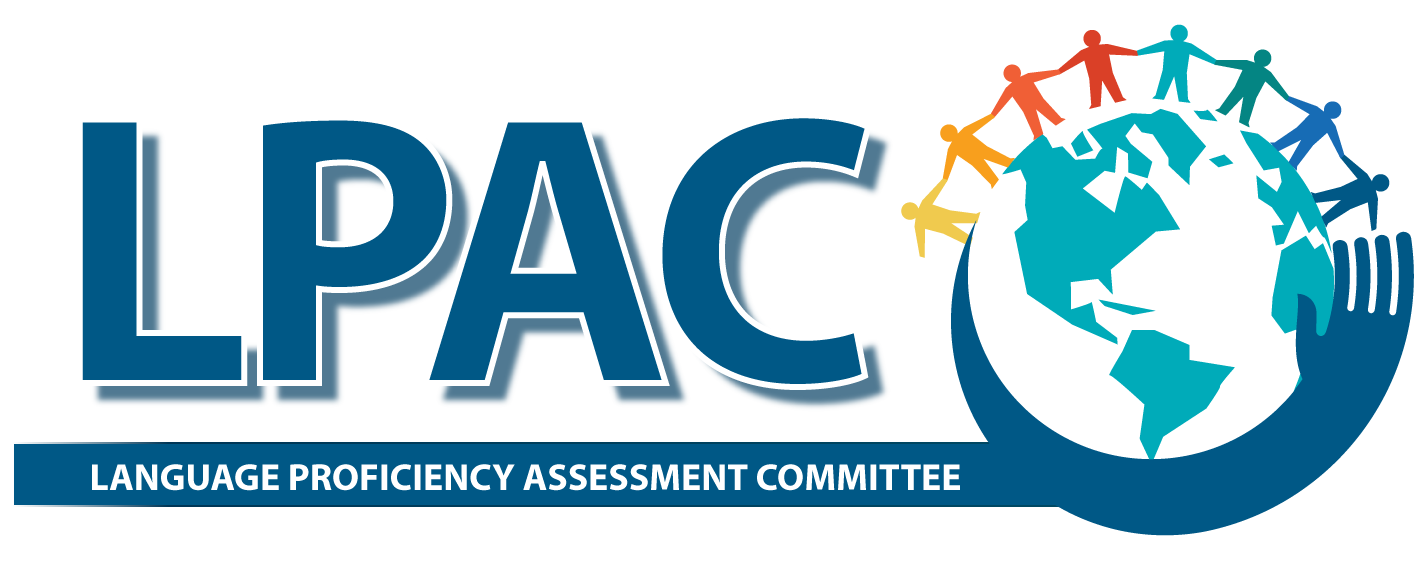 FRAMEWORK
Monitoring and Evaluation
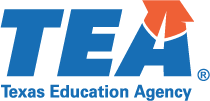 Copyright © Notice
Copyright © 2019. Texas Education Agency.
All Rights Reserved.
Notwithstanding the foregoing, the right to reproduce the copyrighted work is granted to Texas public school districts, Texas charter schools, and Texas education service centers for non-profit educational use within the state of Texas, and to residents of the state of Texas for their own personal, non-profit educational use, and provided further that no charge is made for such reproduced materials other than to cover the out-of-pocket cost of reproduction and distribution. No other rights, express or implied, are granted hereby.
For more information, please contact: copyrights@tea.texas.gov
[Speaker Notes: Slide 2]
Training Agenda
Introduction
Identification
Placement
English Learner Services
Review and Reclassification
Monitoring and Evaluation
3
[Speaker Notes: Slide 3]
Monitoring and Evaluation Section Objective
Content Objective
We will be able to differentiate between state and federal monitoring requirements for reclassified students and outline key elements of the annual program evaluation.
4
[Speaker Notes: Slide 4]
Monitoring After Reclassification
EL with Parent or Guardian Denial             (no bilingual program services)
Bilingual Program Services
ESL Program Services
EL with Parent or Guardian Denial                (no ESL program services)
Meets Reclassification Criteria
Meets Reclassification Criteria
English Proficient
English Proficient
(Monitor)
F–(M1)
S–(M2)
----------
3–(M3)
4–(M4)
5 – Former LEP/EL
(Monitor)
F–(M1)
S–(M2)
----------
3–(M3)
4–(M4)
5 – Former LEP/EL
5
[Speaker Notes: Slide 5]
Monitoring After Reclassification
The LPAC shall monitor the academic progress of each student who has met criteria for reclassification in accordance with TEC, §29.056(g) for the first two years after reclassification.
Monitoring for the first two years after reclassification includes students who had a parental denial.
PEIMS LEP/EL Indicator Codes F (first year) and S (second year)
This is a State requirement.
6
[Speaker Notes: Slide 6]
Reclassified Students (F&S Only)
In accordance with TEC, §29.0561, the language proficiency assessment committee shall review the student's performance and consider:
(1) the total amount of time the student was enrolled in a bilingual education or special language program;
(2) the student's grades each grading period in each subject in the foundation curriculum;
7
[Speaker Notes: Slide 7

Continues on next slide]
Reclassified Students (F&S Only)
(3) the student's performance on State assessments;
(4) the number of credits the student has earned toward high school graduation, if applicable; and
(5) any disciplinary actions taken against the student under TEC, Chapter 37, Subchapter A (Alternative Settings for Behavior Management).
8
[Speaker Notes: Slide 8

After an evaluation under this section, the language proficiency assessment committee may require intensive instruction for the student or reenroll the student in a bilingual education or special language program.]
Monitor Year (3) and (4) Students
The LPAC’s sole responsibility for students in monitoring years 3 and 4 is to coordinate with PEIMS to ensure that students are coded appropriately.
The LPAC does not monitor academic progress of students in monitoring years 3 and 4. 
ESEA requires this data collection for accountability purposes only.
This is a federal requirement.
9
[Speaker Notes: Slide 9

The LPAC’s sole responsibility for students in monitored years 3 and 4 is to coordinate with PEIMS to ensure that students are coded appropriately (for accountability purposes).]